Mot du trésorier
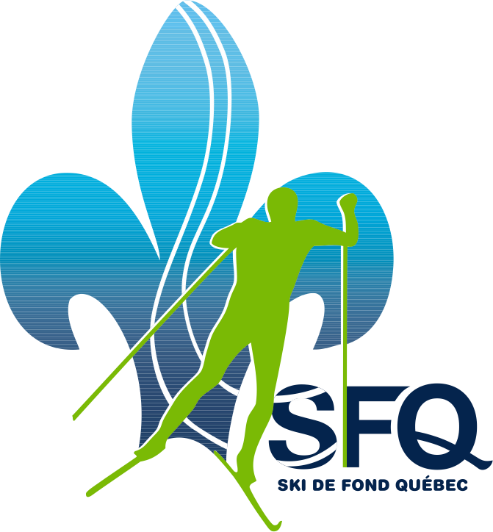 André Goulet
Administrateur au conseil
Membre indépendant
INITIATION  RÉCRÉATION  COMPÉTITION  HAUTE PERFORMANCE
[Speaker Notes: Pour utiliser cette diapositive d'animation de titre avec une nouvelle image, il suffit de 1) déplacer la forme semi-transparente supérieure sur le côté, 2) supprimer l’image, 3) cliquer sur l’icône de l’image pour ajouter une nouvelle image, 4) déplacer la forme semi-transparente vers la position d’origine 5) actualiser le texte sur la diapositive.]
Finances 2019-2020
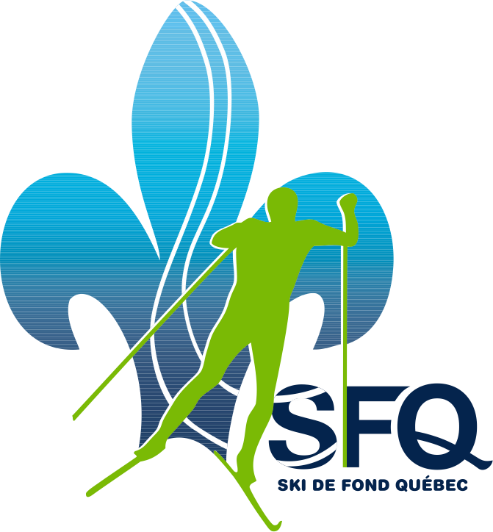 [Speaker Notes: Pour utiliser cette diapositive d'animation de titre avec une nouvelle image, il suffit de 1) déplacer la forme semi-transparente supérieure sur le côté, 2) supprimer l’image, 3) cliquer sur l’icône de l’image pour ajouter une nouvelle image, 4) déplacer la forme semi-transparente vers la position d’origine 5) actualiser le texte sur la diapositive.]
Finances 2019-2020
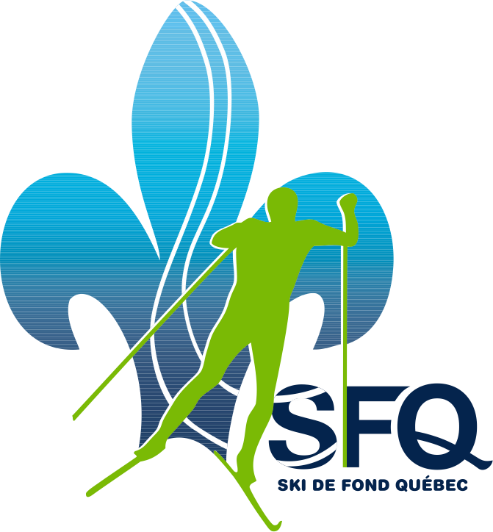 [Speaker Notes: Pour utiliser cette diapositive d'animation de titre avec une nouvelle image, il suffit de 1) déplacer la forme semi-transparente supérieure sur le côté, 2) supprimer l’image, 3) cliquer sur l’icône de l’image pour ajouter une nouvelle image, 4) déplacer la forme semi-transparente vers la position d’origine 5) actualiser le texte sur la diapositive.]
Finances 2019-2020
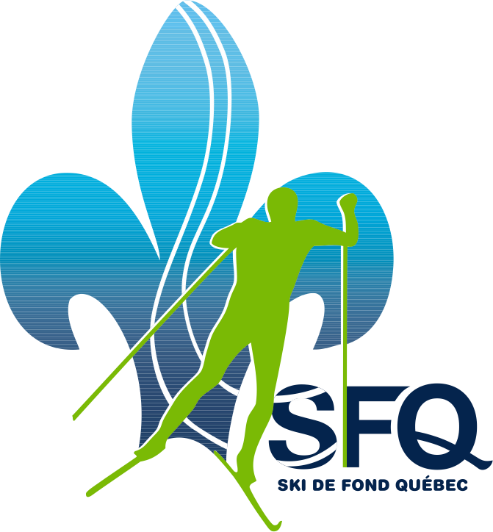 [Speaker Notes: Pour utiliser cette diapositive d'animation de titre avec une nouvelle image, il suffit de 1) déplacer la forme semi-transparente supérieure sur le côté, 2) supprimer l’image, 3) cliquer sur l’icône de l’image pour ajouter une nouvelle image, 4) déplacer la forme semi-transparente vers la position d’origine 5) actualiser le texte sur la diapositive.]
Finances 2019-2020
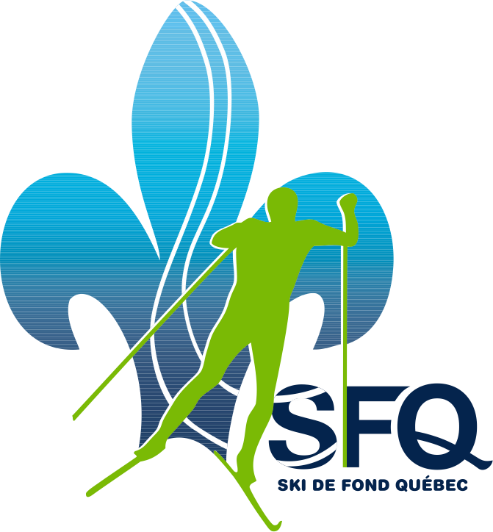 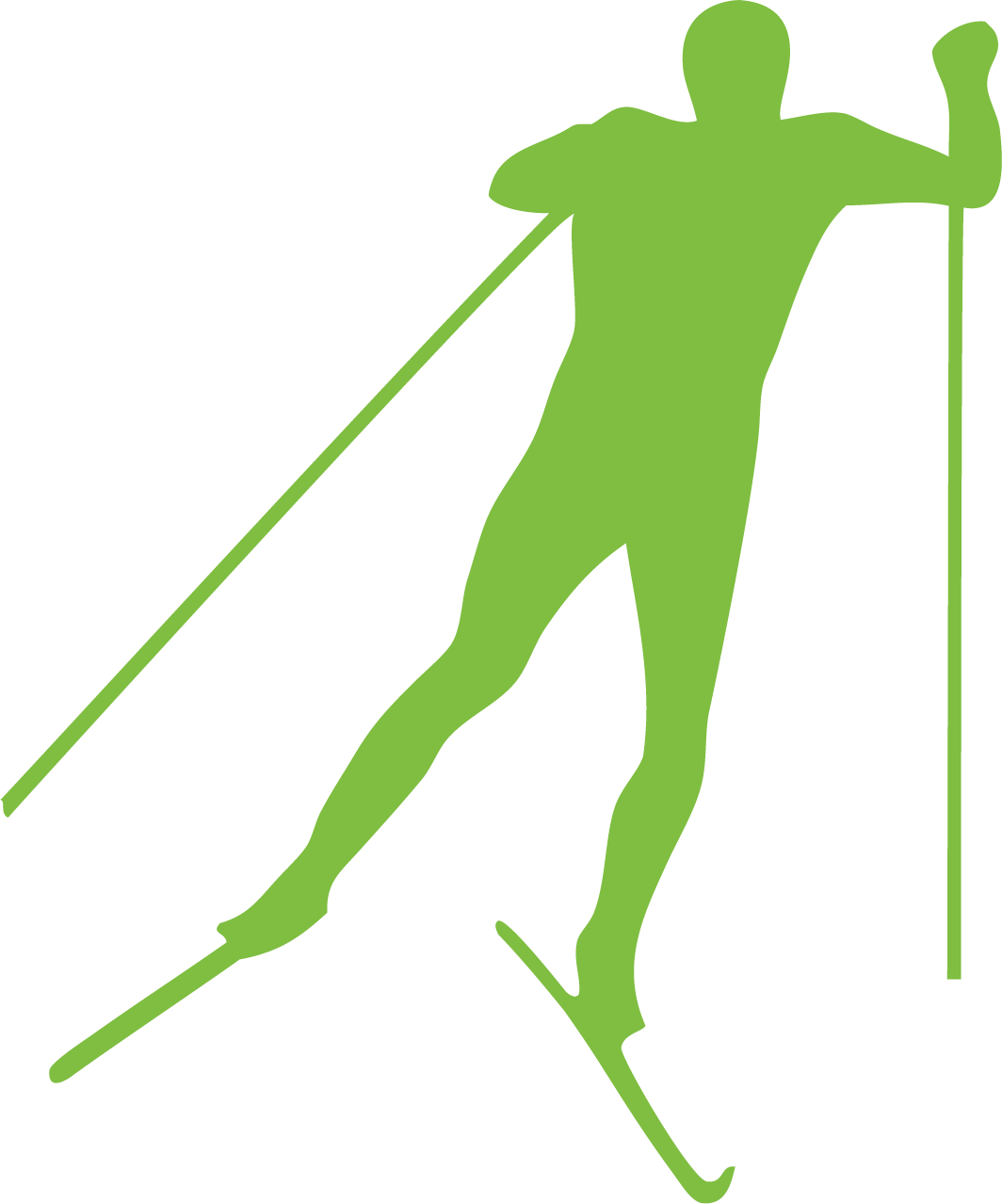 [Speaker Notes: Pour utiliser cette diapositive d'animation de titre avec une nouvelle image, il suffit de 1) déplacer la forme semi-transparente supérieure sur le côté, 2) supprimer l’image, 3) cliquer sur l’icône de l’image pour ajouter une nouvelle image, 4) déplacer la forme semi-transparente vers la position d’origine 5) actualiser le texte sur la diapositive.]
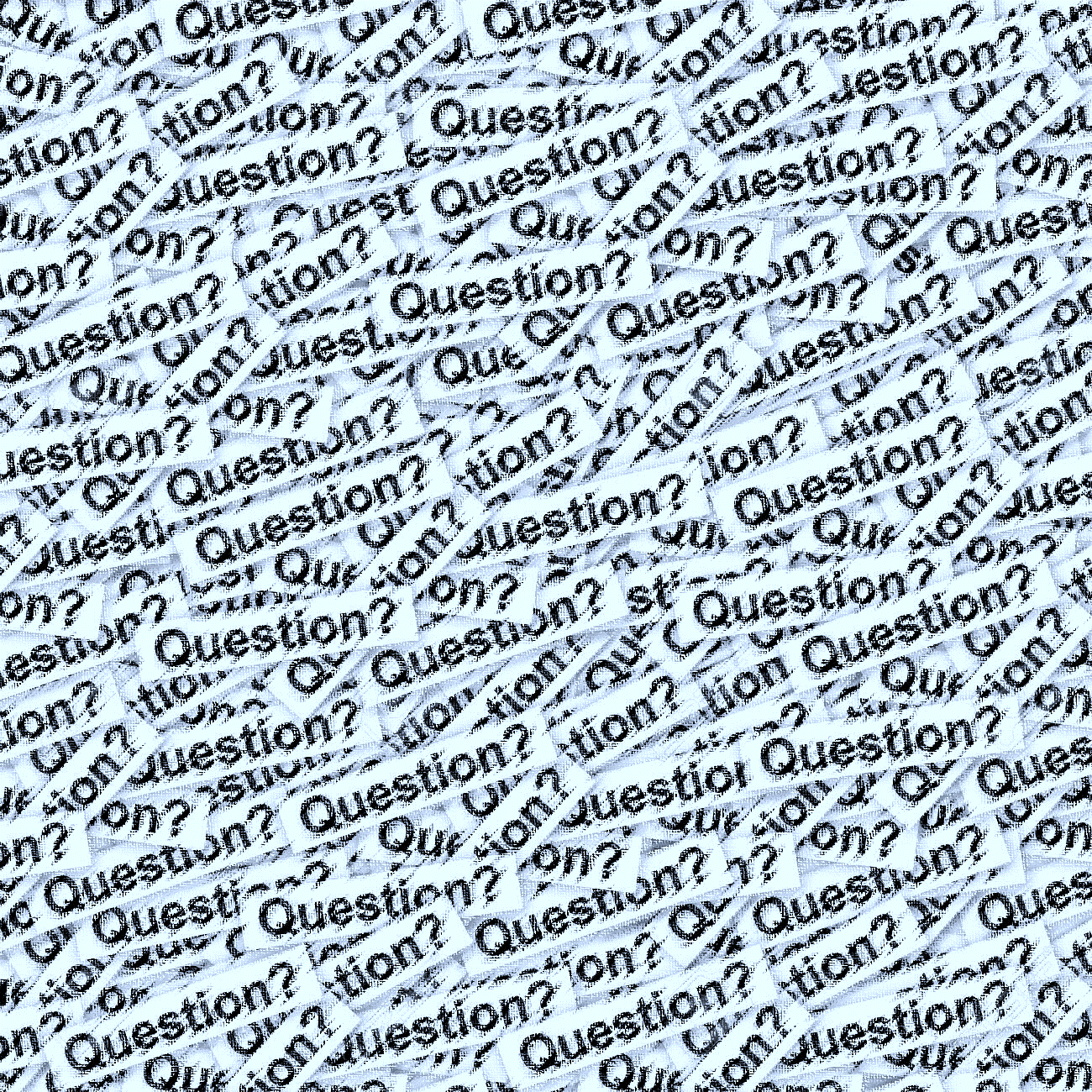 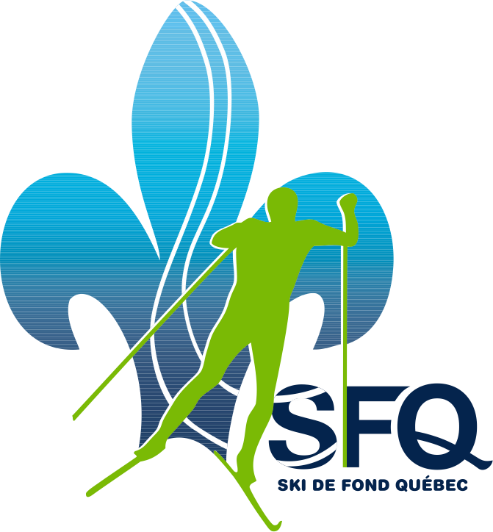 Ski de fond Québec
Une fédération pour tous les fondeurs du Québec
Questions et réponses
Questions de fonds...
[Speaker Notes: Pour utiliser cette diapositive d'animation de titre avec une nouvelle image, il suffit de 1) déplacer la forme semi-transparente supérieure sur le côté, 2) supprimer l’image, 3) cliquer sur l’icône de l’image pour ajouter une nouvelle image, 4) déplacer la forme semi-transparente vers la position d’origine 5) actualiser le texte sur la diapositive.]